Conclusion
Introduced the Voxel DAG encoding
Extended to more advanced encodings
Attributes stored in a separate structure coupled to the DAG
Practical implementations for constructing and using the DAGs
Applications, including Shadow Volumes and Maps
General idea applicable to data other than just binary voxel geometry

Questions?
Future?
1
Voxel DAGs and Multiresolution Hierarchies: From Large-Scale Scenes to Pre-computed Shadows
[Speaker Notes: SVOs vs DAGs and where we get compression. <Lots of large planar surfaces in man-made environments
Pointer compression + Symetries – reflections, Went bezerk and tried rotations, inversions. Similar subgraphs of fixed depth higher up in the hierarchy. Columns, slices.
Dags with colors. Soon also for dynamic scenes. View-dependent information. -> let us know if you want to cooperate.
DAGs can be traversed with GLSL and WebGL.
DAGs and multi-resolution hierarchies can efficiently encode shadows]
Q&A
Thank you for your attention
Brief Q&A as time permits
Lunch will be served in the Foyer shortly.
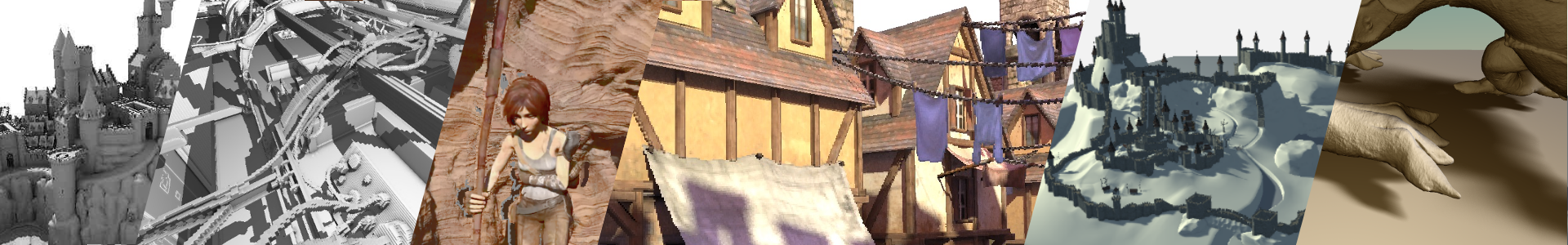 2
Voxel DAGs and Multiresolution Hierarchies: From Large-Scale Scenes to Pre-computed Shadows